Vysoká škola technická a ekonomická v Českých Budějovicích  Ústav technicko - technologický
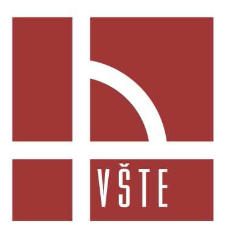 OPTIMALIZACE DOPRAVNĚ TECHNOLOGICKÝCH OPATŘENÍ VEDOUCÍ KE SNÍŽENÍ KRIZOVÝCH SITUACÍ V SILNIČNÍ DOPRAVĚ V OKRESE 
ČESKÉ BUDĚJOVICE
Autor: Bc. Milan Kocourek
Vedoucí práce: Ing. Jiří Čejka, Ph.D
Oponent práce: Ing. Marek Kocánek
Rok odevzdání: červen 2017
Osnova obhajoby
Cíl práce
Řešení problému, postup
Představení praktické části práce
Popis průběhu
Výsledky 
Závěr
Cíl práce
navrhnout technologická opatření vedoucí ke snížení krizových situací a nehodovosti v silniční dopravě v daném regionu,
dílčím cílem je vyhodnotit příčiny nehodovosti v okrese České Budějovice,
stanovení kritických míst a analýza krizových situací,
analýza dopravně-technologická problematika nebezpečných míst,
analýza nejkritičtějšího místa a navržení opatření vedoucí k eliminaci dopravních nehod v daném úseku,
metodou vícekriteriálního hodnocení variant zhodnotím závažnosti případů na nebezpečných místech, 
přínosem je využití získaných poznatků v praxi
Řešený dopravní problém
Pojmy současného stavu :

Místo častých dopravních nehod - takové místo, na kterém došlo k většímu počtu dopravních nehod, než je stanoveno ve výběrovém kritériu.

Úsek častých dopravních nehod - takový úsek, kde na vzdálenost větší než 250 m dochází ke kumulaci míst častých dopravních nehod. 

Nebezpečné místo - takové, jehož nehodovost je pod stanovenými hraničními hodnotami výběrového kritéria, ale přesto vykazují potenciálně stejná rizika možného vzniku nehody.

Bezpečnost dopravy je narušována základními prvky:

selhání lidského činitele (nejčastější prvek),
selhání dopravního prostředku (výkon řidiče je ovlivněn stavem a konstrukcí vozidla),
stav prostředí,
vedlejší faktor (reklamní poutače, akce v blízkosti komunikace)
1. krizové místo (I/3) Planá u Českých Budějovic – hranice okresu v k.o. Římov
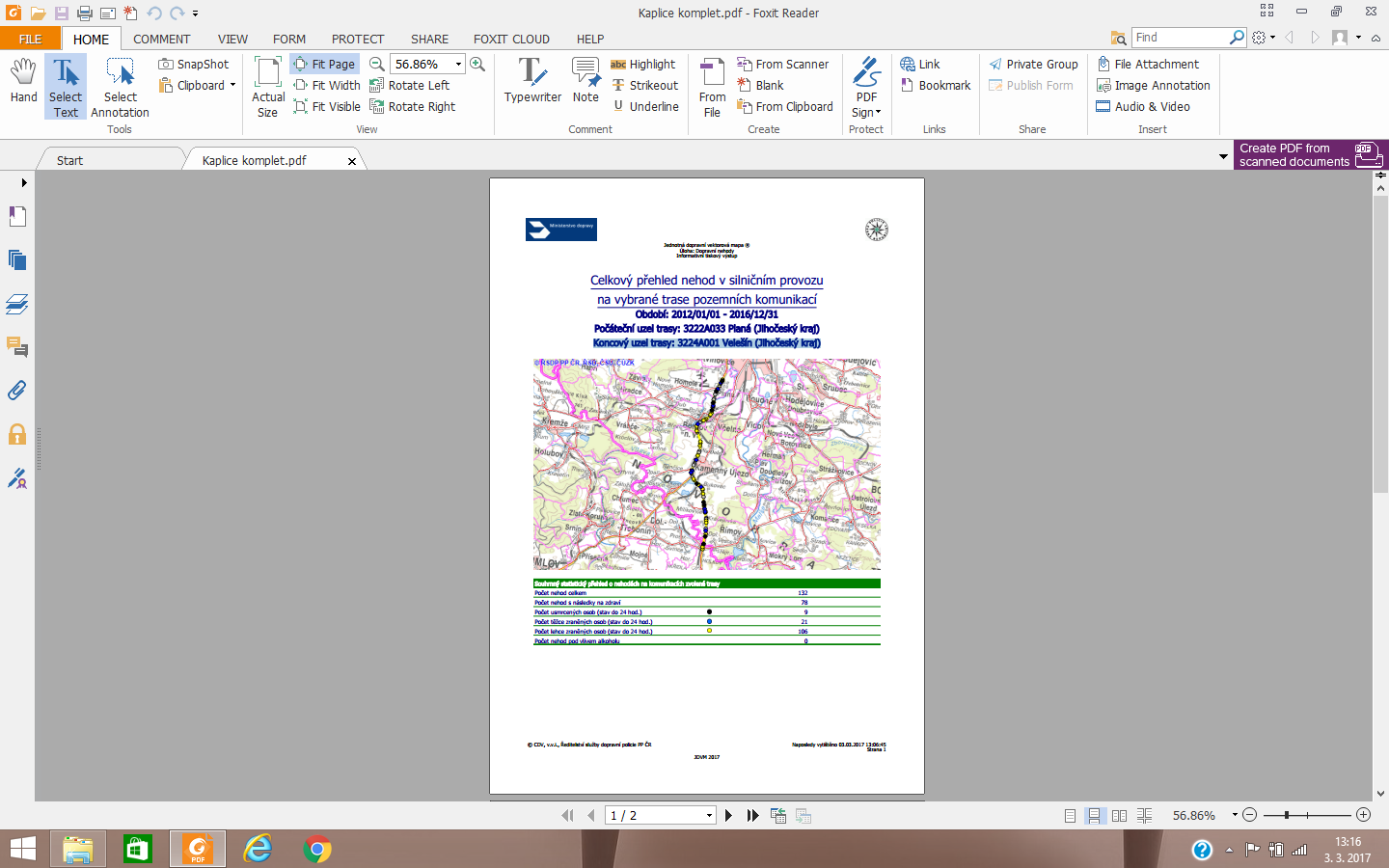 Úsek silnice s nepřehlednými zatáčkami a sníženými výhledovými poměry. V rovných úsecích je komunikace ve směru od Českého Krumlova vedena v jednom pruhu, od Českých Budějovic ve dvou pruzích,
Dle statistiky PČR je příčinou DN nepřizpůsobení rychlosti stavu a povaze vozovky a nesprávný způsob jízdy spolu s předjížděním.
2. krizové místo (I/34)	Lišov - Štěpánovice
Komunikace je  zde úzká, klikatá a tím nepřehledná. V tomto úseku je velmi hustý provoz nákladní dopravy jelikož Jihočeský kraj sousedí s krajem Vysočinou, který byl v minulosti součástí kraje a podnikatelská sféra má tímto směrem vazby na místní podniky.
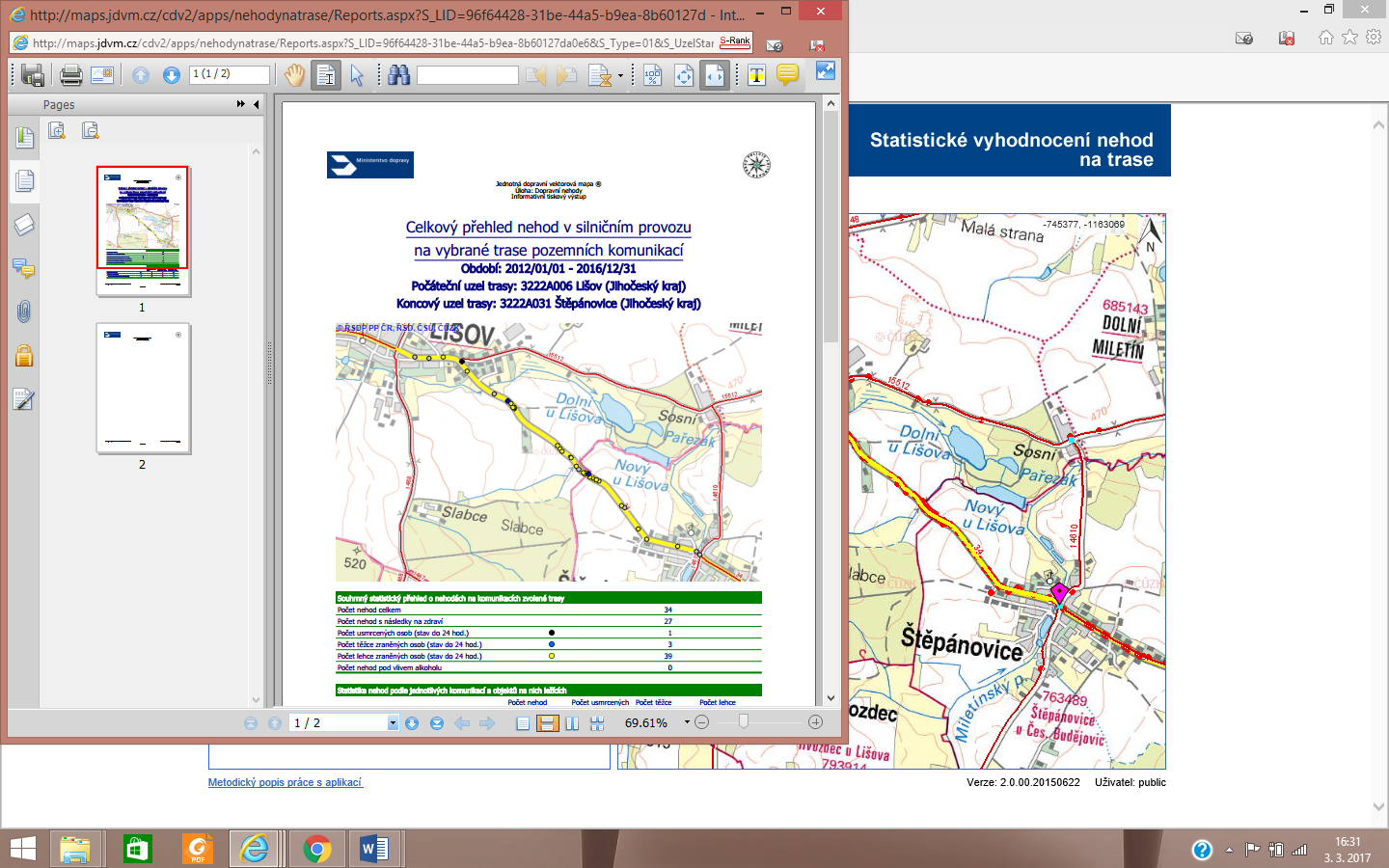 V této části není omezení rychlosti jízdy a vodorovné dopravní značení umožňující předjíždění i v místech, kde jsou nevyhovující rozhledové poměry a tato skutečnost je příčinou DN.
3. krizové místo (II/105)       České Budějovice -Týn nad Vltavou
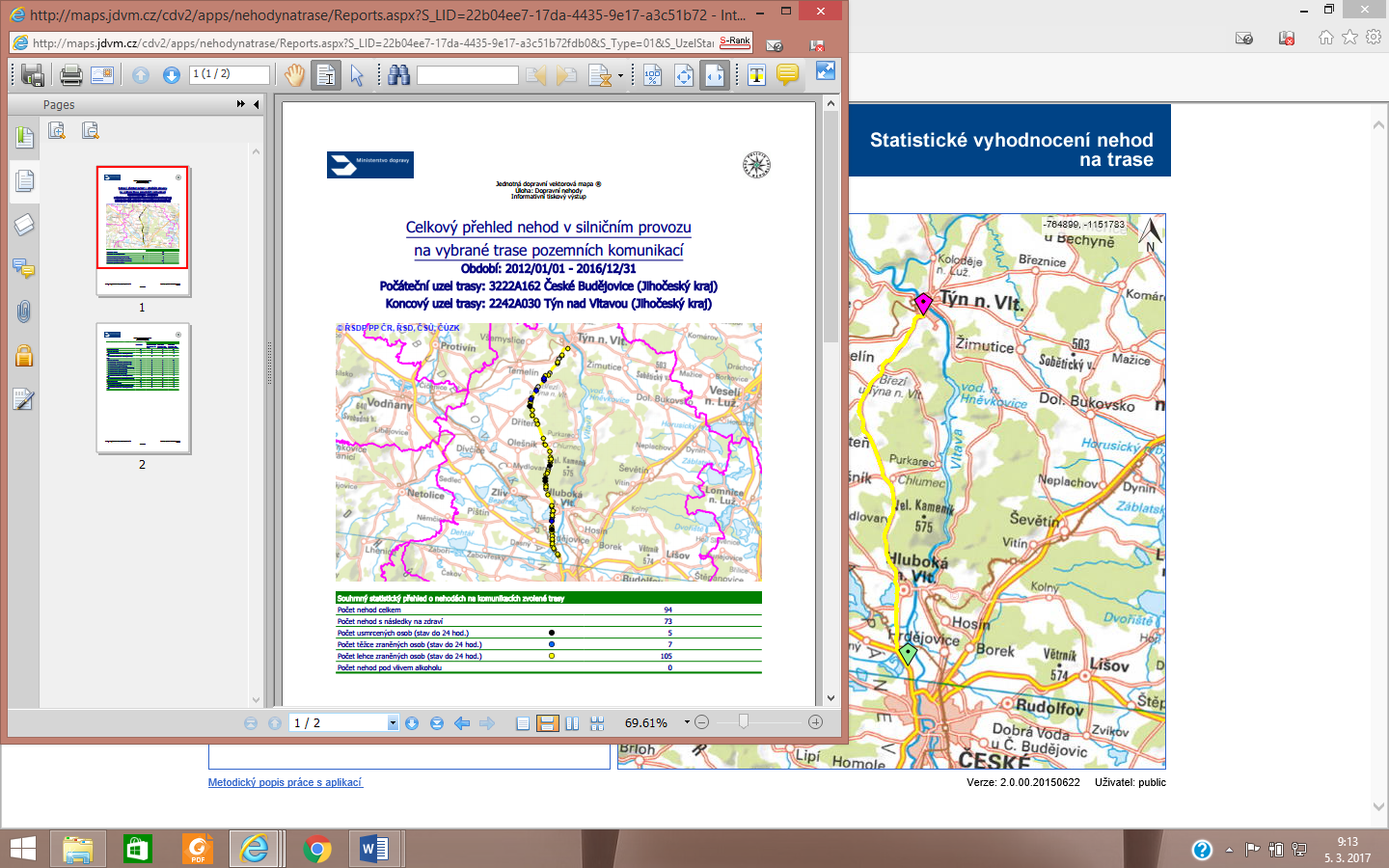 Charakteristikou pro komunikaci je její umístění z velké části mezi lesním porostem, komunikace je relativně „rovná“ a to svádí řidiče k rychlé jízdě. Nejvíce využívaná je v letních měsících, vzhledem k navštěvovanému zámku Hluboká nad Vltavou.
Příčinou DN je především rychlost a riskantní předjíždění což neumožňuje řidičům reagovat na lesním zvěř a výjezd vozidel z lesních cest na komunikaci.
4. krizové místo (E55)	 Borek – Dynín
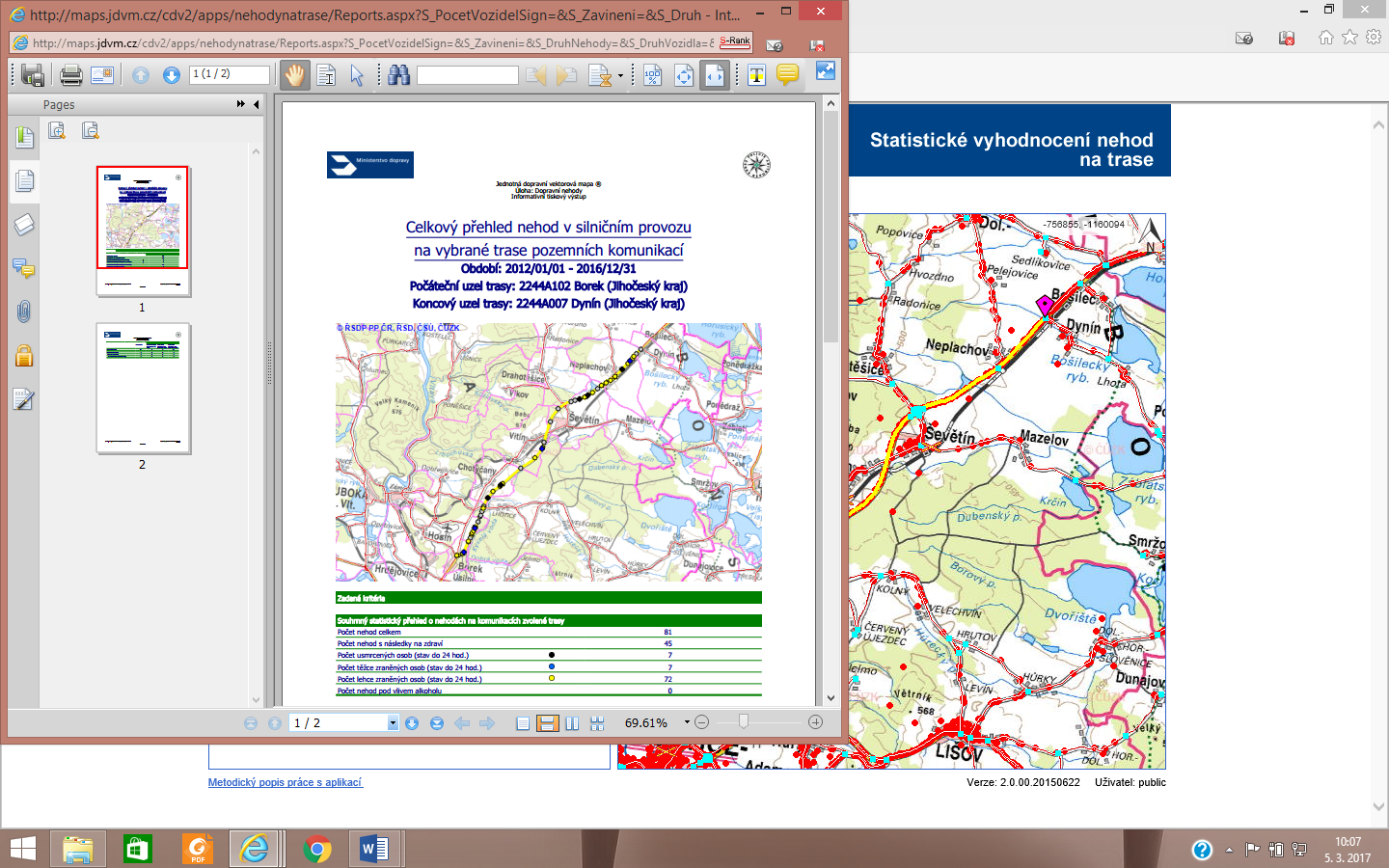 V tomto úseku je plánovaná dálnice, ale v období kterým se zabýváme, byla komunikace plně průjezdná bez omezení. Vzhledem ke svým parametrům svádí k nebezpečnému předjíždění v relativně přehledných místech .
Z toho vyplývá, že převážně příčinou DN je překročení dovolené rychlosti jízdy spolu s nesprávným způsobem předjíždění.
5. krizové místo (I/20) 	Českých Budějovic - Dasný
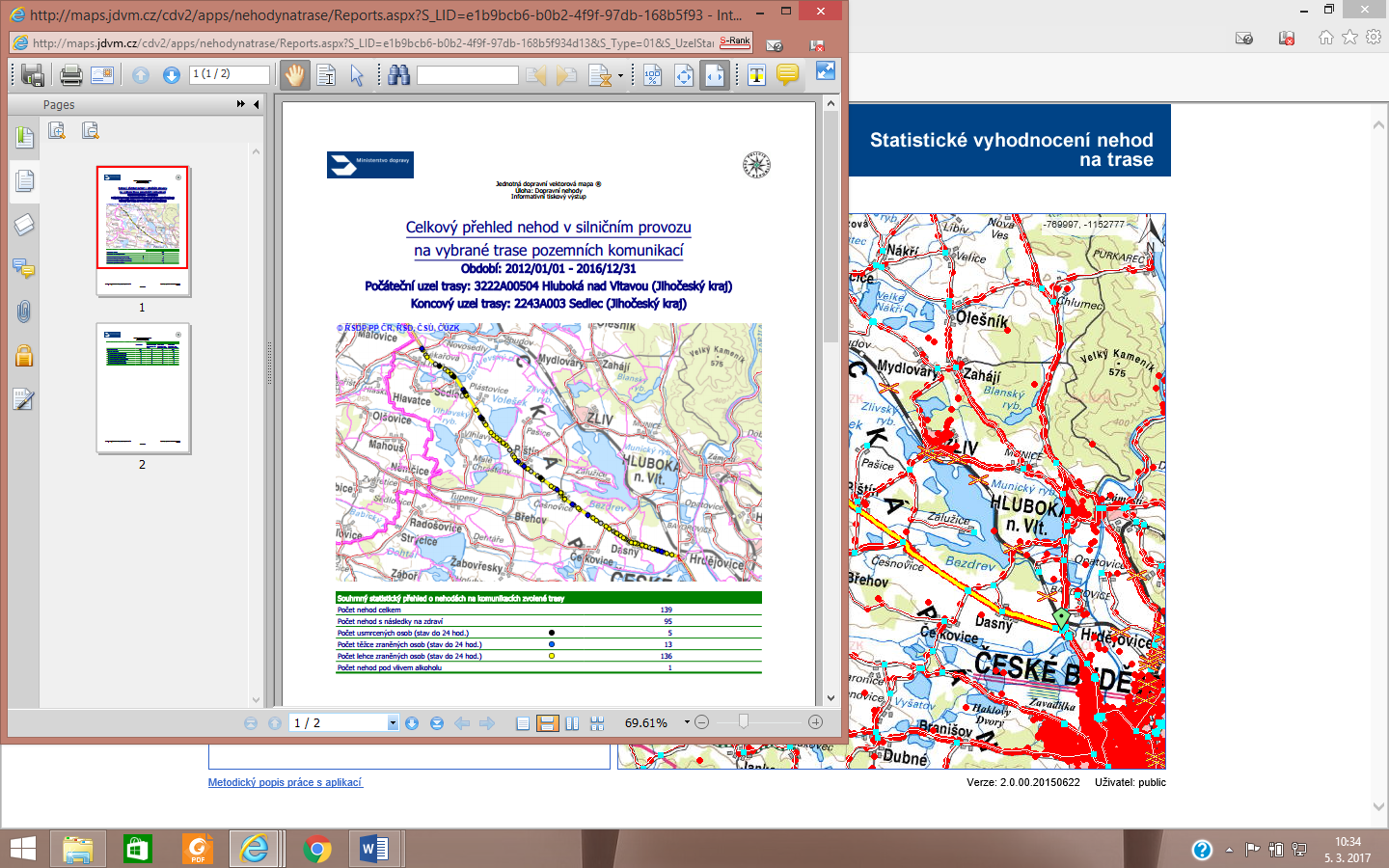 Charakteristickým rysem je velký výskyt vozidel, jedoucích směrem na Německo. Úsekem prochází nedostačující dvouproudová, komunikace na které se vytvářejí kongesce vlivem vysokého počtu LKW. Nepřehledné zatáčky jsou v obci Dasný a Češnovice.
Ze statistiky PČR je v tomto úseku příčinou DN riskantní způsob jízdy a nesprávné předjíždění, kdy se řidiči osobních vozidel snaží předjet i více vozidel LKW najednou.
Stanovení a hodnocení kritérií
jediné kritérium je stanoveno komplexně a to příčiny DN podle jejich závažnosti uvedené v příloze (nejzávažnější),
kritérium nebezpečných míst vychází z předchozích rozborů dopravních nehod na sledovaných úsecích,
kritérii je hodnocen význam komunikace a dopravně technický stav komunikace,
pro výpočty jsem použil program MyChoice Beta
Výpočty multikriteriálního hodnocení variant programem MyChoice Beta
(vložena data z následujících tabulek)
Typ silniční sítě
Číslice 1. – 5. označují vytypovaná krizová místa
Celkový počet nehod na všech krizových místech
Číslice 1. – 5. označují vytypovaná krizová místa
Kritéria dopravně technického stavu komunikace
Zvolená hodnotící metoda
dominované a nedominované varianty  přičemž platí,že
nedominovaná varianta  je tehdy, pokud k ní neexistuje žádná lepší varianta v tom smyslu, že by bylo možno některou hodnotu (či některé hodnoty) kritérií zlepšit, aniž by se hodnoty jiných kritérií zhoršily. 
dominovaná varianta je tehdy, pokud k ní existuje taková varianta, která má všechny hodnoty kritérií alespoň stejně dobré a minimálně jednu hodnotu lepší. 
Variantu považujeme za optimální, pokud je jedinou nedominovanou variantou ve výběru. Pokud je nedominovaných variant více, vybereme z nich jednu, kterou považujeme za reprezentativní a nazveme variantou kompromisní.
Dominované a nedominované varianty
Abych zjistil preferenční vztahy dvojic kritérií, přikročil jsem k metodě párového srovnávání kritérií.

Přičemž platí:
 šířka vozovky je důležitější než poloměr zatáčky,
 rozhledové poměry jsou důležitější než šířka vozovky,
poloměr zatáčky je důležitější než rozhledové poměry a nepřehledný horizont,
nepřehledný horizont je důležitější než rozhledové poměry a šířka vozovky
Zhodnocení návrhuKompromisní varianta TOPSIS
Kompromisní varianta WSA
Kompromisní varianta PATTERN
Aplikace výsledků v praxi
Nejkritičtějším místo je sil.I/34               	   mezi Lišovem a Štěpánovicema.

    	   Vzhledem k technicko -      	  	   technologickému stavu je jedním z 

	 opatření snížení rychlosti na 70 km/hod. a změna vodorovného dopravního značení. 

„Narovnání“ komunikace a odstranění nepředleného horizontu je v kompetenci vlastníka a správce komunikace
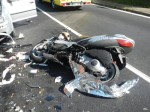 Závěrečné shrnutí práce
V rámci multikriteriálního hodnocení je nejoptimálnější  metoda TOPSIS. Získaná data příčin dopravních nehod, nebezpečných míst, dopravně technického stavu komunikace vyhodnotil program MyChoice Beta. 

Z výsledků jsem stanovil pořadí kritických míst a nejhorším úsekem byla definována komunikace č. I/34 mezi Lišovem a obcí Štěpánovice a navrženo technologické opatření vedoucí k eliminaci dopravních nehod v daném úseku.

Výsledek hodnocení potvrdil praktické zkušenosti v daném úseku a z tohoto pohledu jsem výsledek hodnocení očekával.

V praxi tyto zjištěné skutečnosti budou předány vedoucím článkům PČR pro další využití a přijetí opatření.
Děkuji za pozornost
Bc. Milan Kocourek